Římské vojenství 1 – Nejstarší římští válečníci.
Mgr. Tomáš Antoš.
Římské válečné dějiny
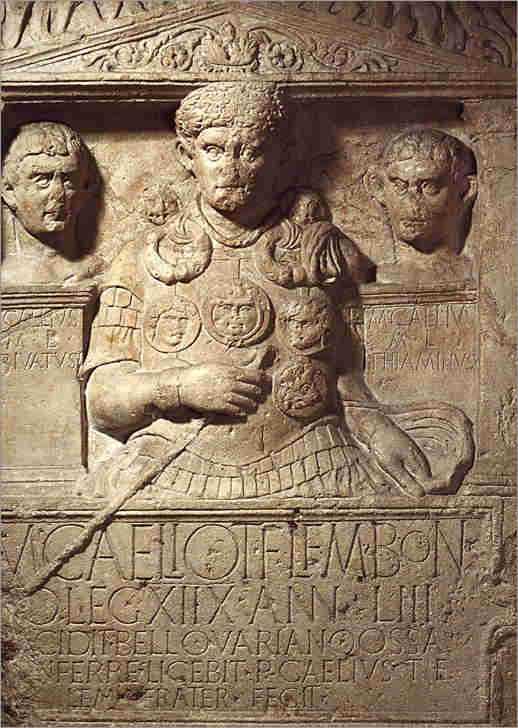 Prameny – Literární, epigrafické, archeologické.
Význam výzkumu armády – (vývoj společnosti, vliv na politické dějiny, integrace obyvatelstva do římského světa)
Sakralita války
Je ještě co zkoumat?
Nejstarší římští válečníci – vojenství starší doby železné v Itálii ( cca 1000 – 500 př. n. l.)
Válečníci nuragské kultury (cca 18 – 3. století př. n. l.
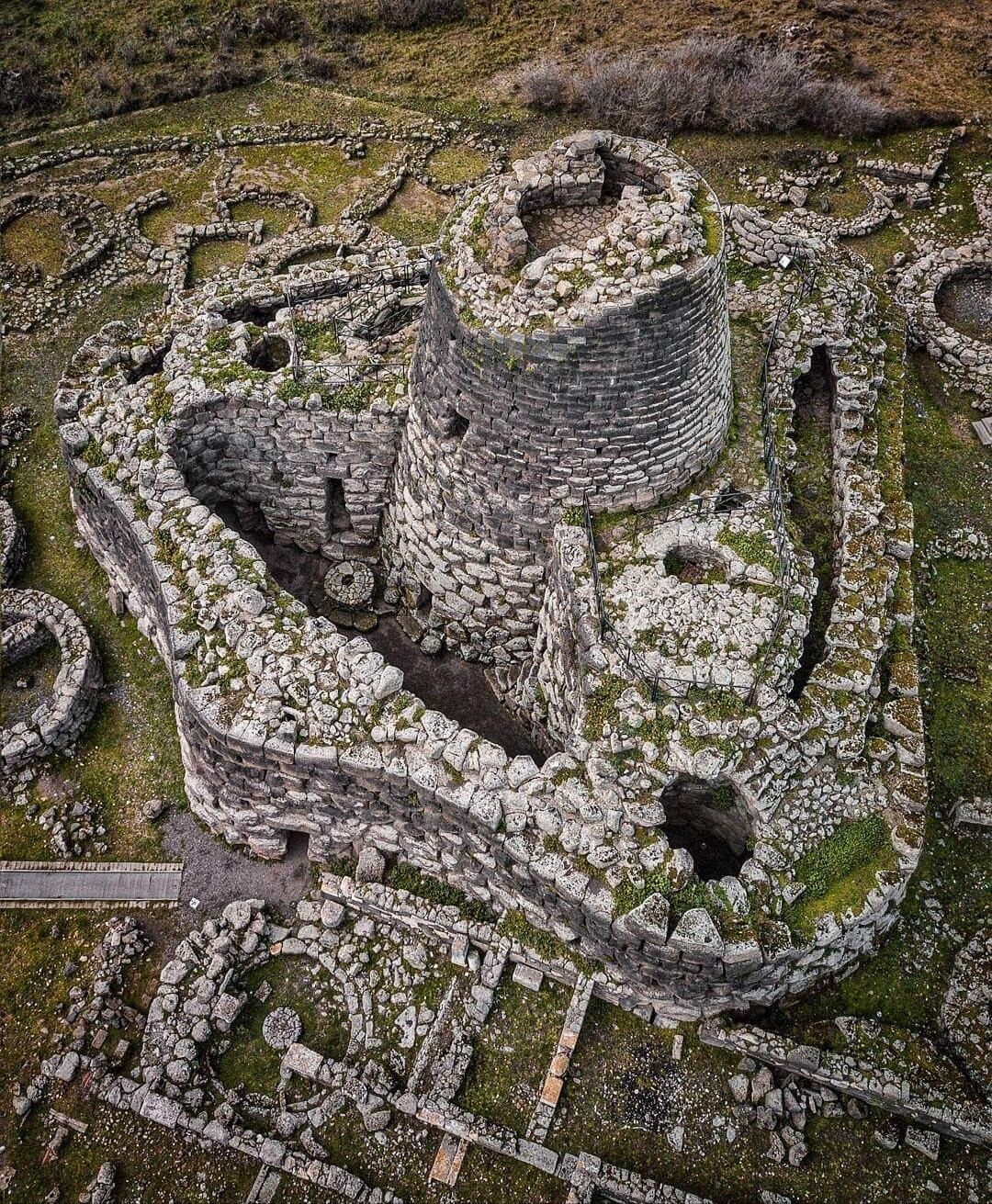 Bojovná a rozvinutá civilizace na Sardínii
Styky s mykénským světem, středomořím, Skandinávií.
Později kontakty s Etrusky a válečné střety s Kartaginci.
Od 3. století př. n. l. součástí římské říše, ovšem ve vnitrozemí přežívala kultura ještě déle.
Výrazná sociální hierarchie, existence válečnických družin (vliv mykénské civilizace?).
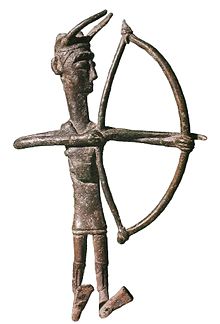 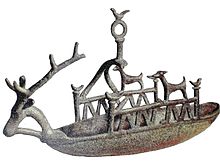 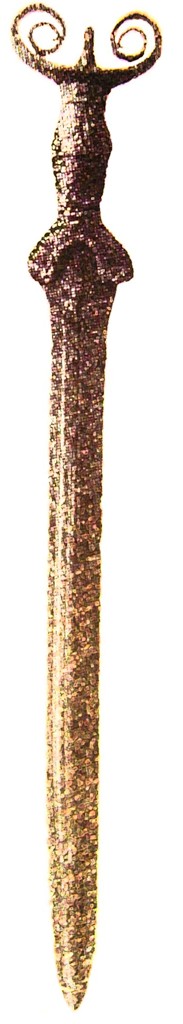 Válečníci v Latiu
Villanovská kultura (cca 10. – 5. století n. l.)
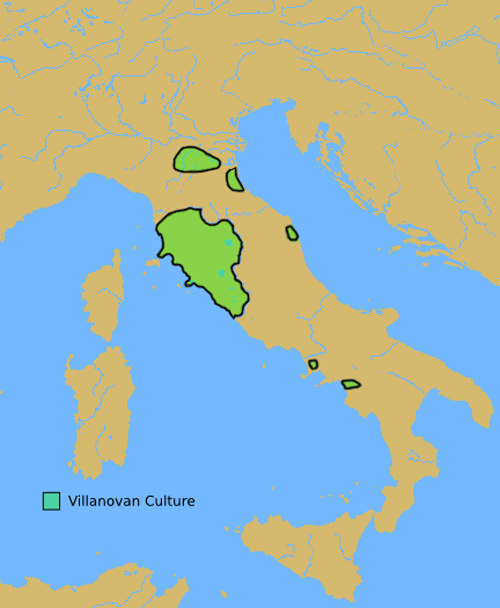 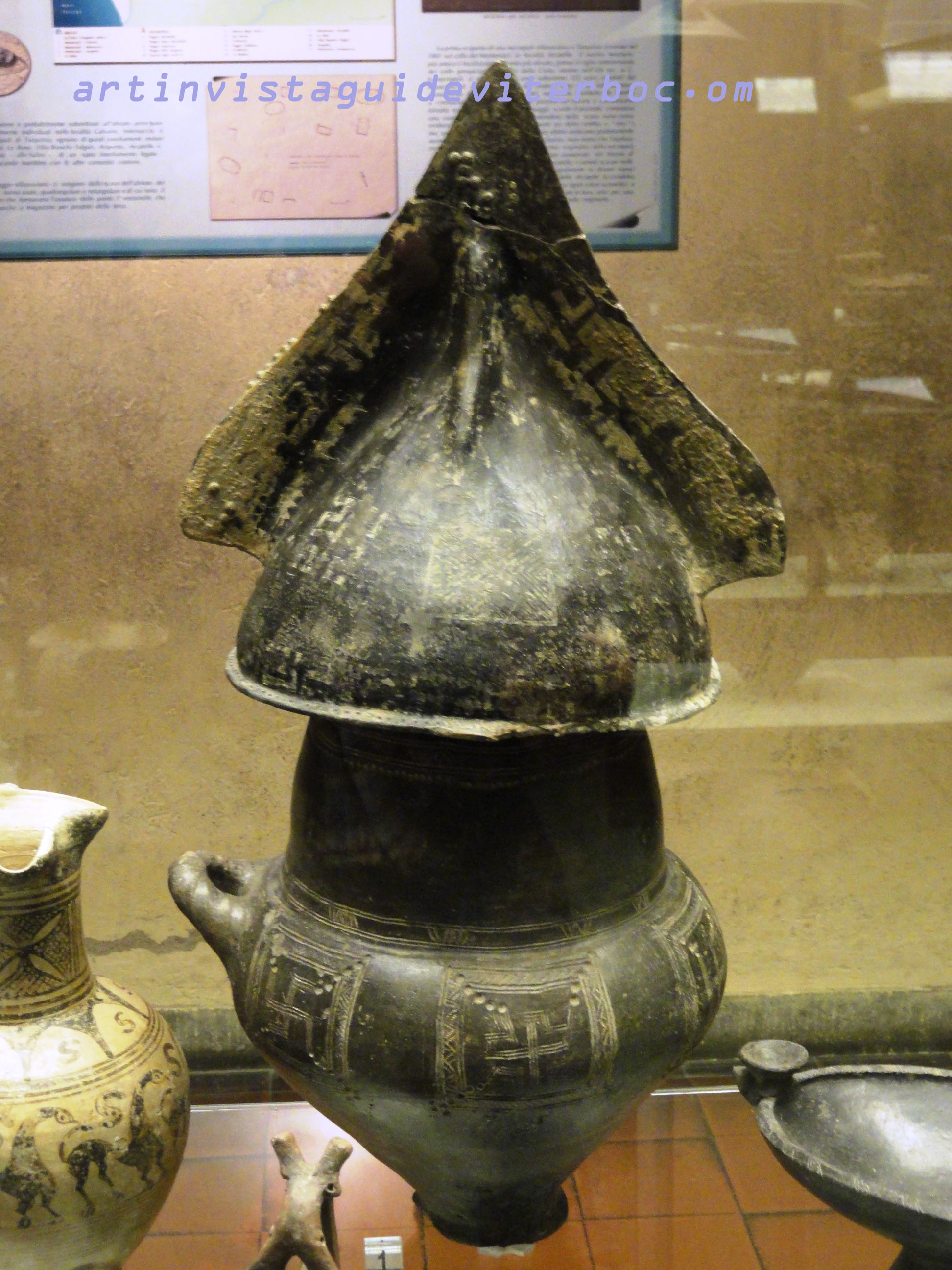 Nejstarší Řím (9. – 7. století př. n. l.)
Malé osady na vrcholcích kolem pozdějšího Fora Romana. 
Zprvu bez opevnění, později opevněné vrcholky (Serviovské hradby?)
Obyvatelstvo – „synoikismus“ – Latinové, Sabinové, Etruskové, Řekové?
Kontrola důležitých obchodních tras (Via Salaria)
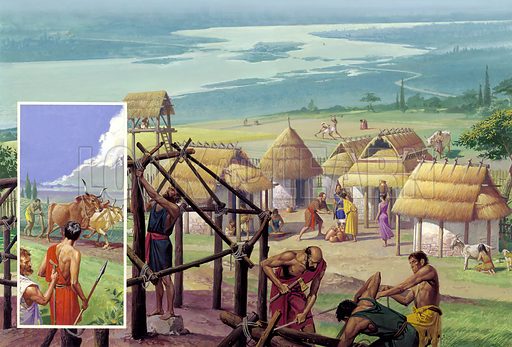 Vojsko
Neexistence profesionální armády.
Každý svobodný muž mohl být bojovníkem.
Od 9. století rozvoj zpracování železa. Ekonomický vzrůst (obchod, pirátství). 
Od 8. vzestup válečnické aristokracie a vznik válečných družin (sodales).
Organizace vojska především na příbuzenském principu (rod Fabiů). V migrujících družinách mohly být zastoupeni také přátelé a klienti vůdců.
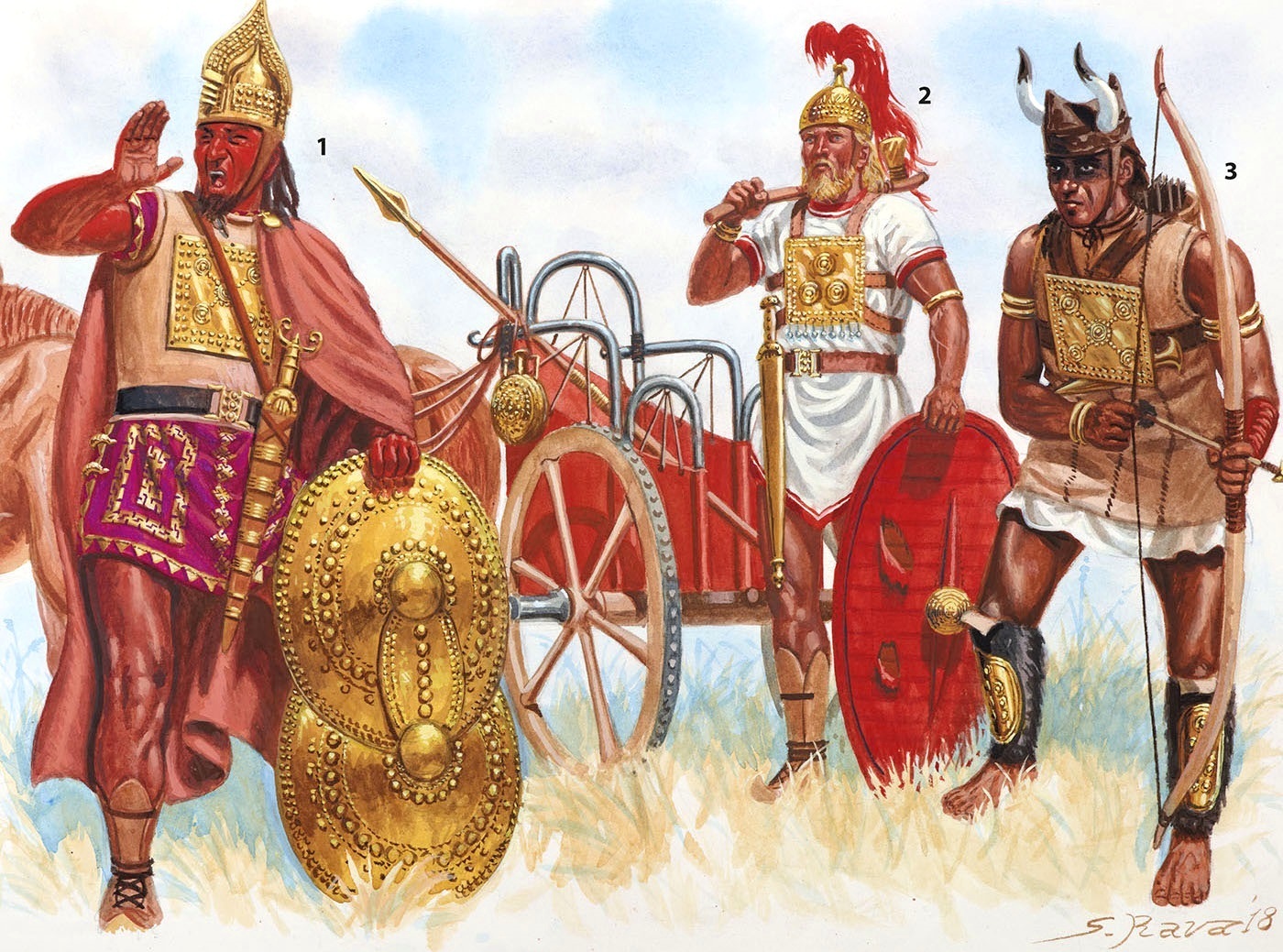 Složení vojska a taktika
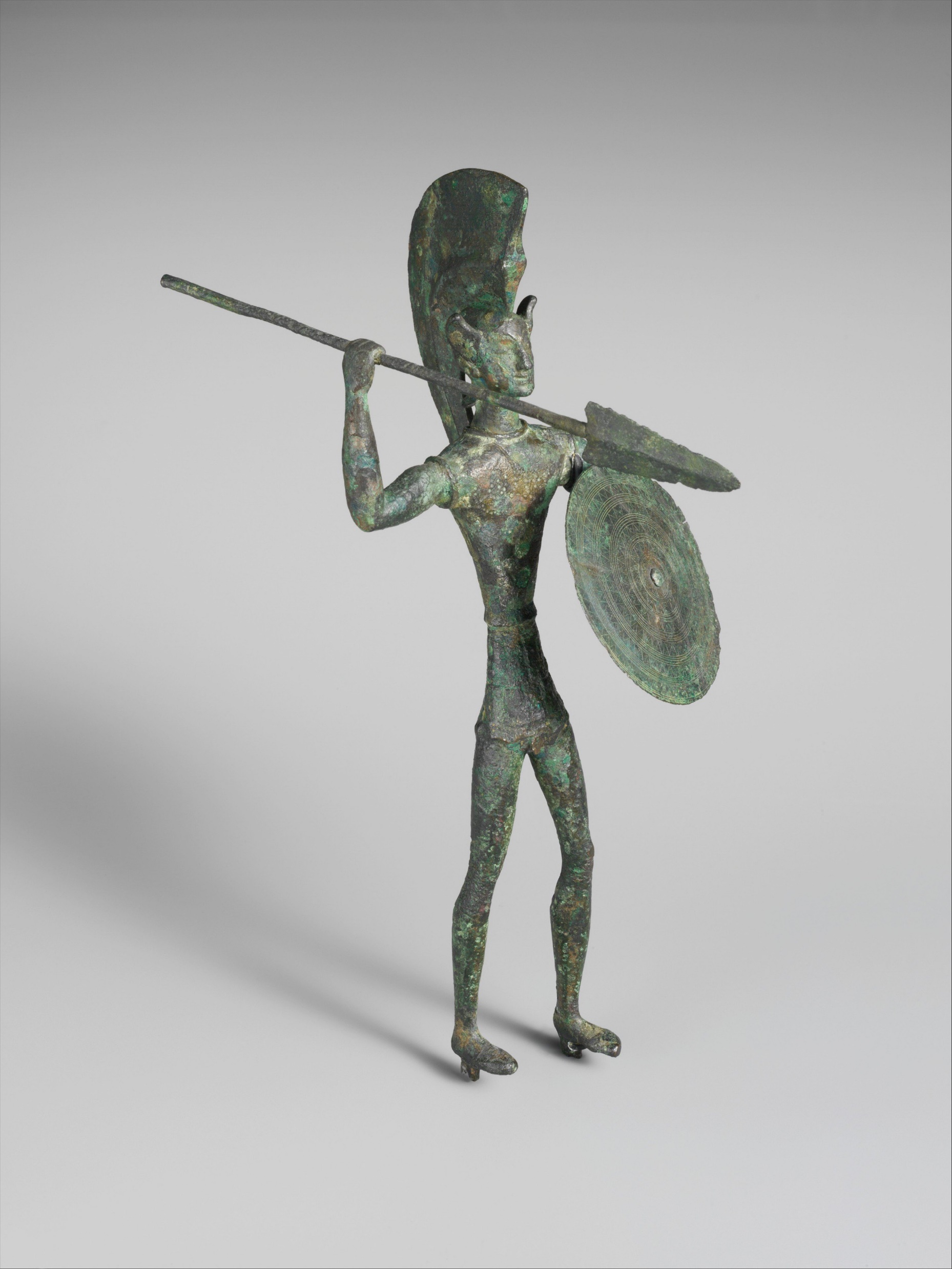 Boj pouze během válečné sezóny (výrazné propojení s kultem). 
Velení – náčelník, král, rodový předák
Centurioni? 
Rozdělení vojska (starší, mladší vojáci – Etruskové).
Urození válečníci mohli bojovat také ze sedla (z válečného vozu?). 
Spíše ozbrojené skupiny než armády (max. několik set bojovníků) – důvody? Srovnání s Vergiliovou Aeneadou.
Válka formou přepadů, menších střetnutí, nájezdů na nepřátelské území. 
Boj začínal vrhacími zbraněmi, následoval boj muže proti muži a následné pronásledování protivníka.
Snaha o vyniknutí válečníků z rodové aristokracie (odraz v římských mýtech – Horatius Cocles, Bratři Horatiové).
Zbraně
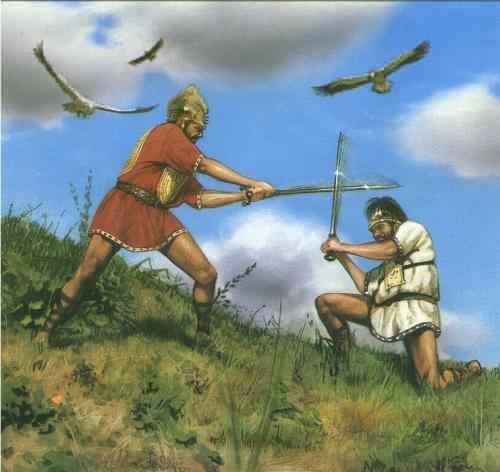 Bronzové i železné
Plnou výzbrojí disponovali pouze aristokraté
Archeologické a ikonografické prameny.
Meče
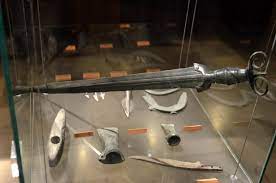 Nejčastější typy – Antennean sword, Triangluar typ sword.
Typologicky vycházejí ještě z doby bronzové (typ Naue ii). Návaznost na zbraně halštatské civilizace. 
Meče vlastnili pouze válečníci z řad aristokracie.
Kopí a oštěpy
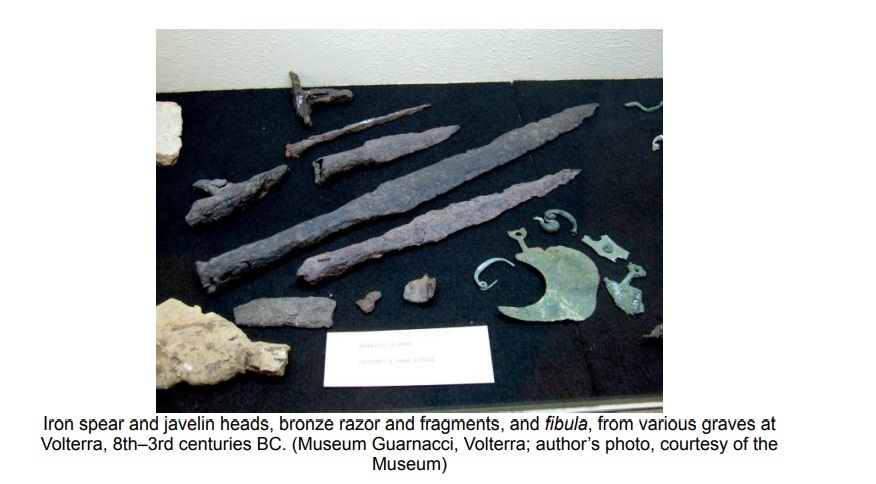 Délka násady asi 2 m.
Délka hrotu 20 – 50 cm.
Pro lepší úchop omotávaná bronzovým nebo železným drátem. 
Na konci mohla být opatřena menším bronzovým hrotem (spicullum/sauroter). 
Oštěpy kratší a lehčí, určené k házení až na 50 m. Bojovník nosil obvykle asi dva. 
Jako levnější varianta se mohly používat také prosté naostřené a opálené tyče.
Sekery a dýky
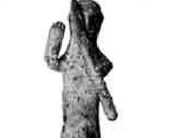 Velmi rozšířené (především v etruském prostředí).
Levnější a dostupnější zbraně, mnoho typů. 
Existují doklady i o dvouručních sekerách (velké nároky na zručnost bojovníka). 
Dýky mohly sloužit jako záložní zbraně i pro aristokratické válečníky.
Luky a praky
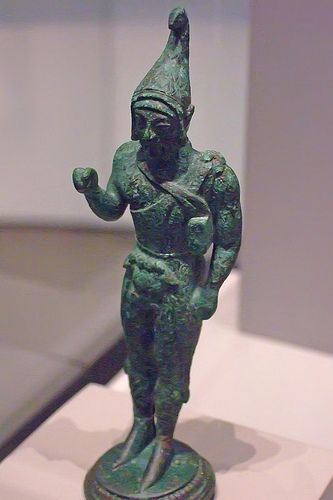 Používané spíše k lovu nebo níže postavenými bojovníky (aristokracie upřednostňovala boj muže proti muži).
Poměrně málo nálezů bronzových hrotů šípů (hroty však nemusely být všechny z kovu).
V Itálii byl patrně už tehdy znám i kompozitní luk.
Zbroje a štíty
Mnoho tvarů štítů, některé opatřené bronzovým kováním. (Votivní dary?)
Přilby – zvoncový tvar, často zdobené bronzovými hřebeny.
Zbroje – poměrně vzácné. Pouze částečné krytí těla, bronzové destičky (kardyophylakes) a chrániče. 
Od 7. století znám i linothorax (patrně pod vlivem Řeků).
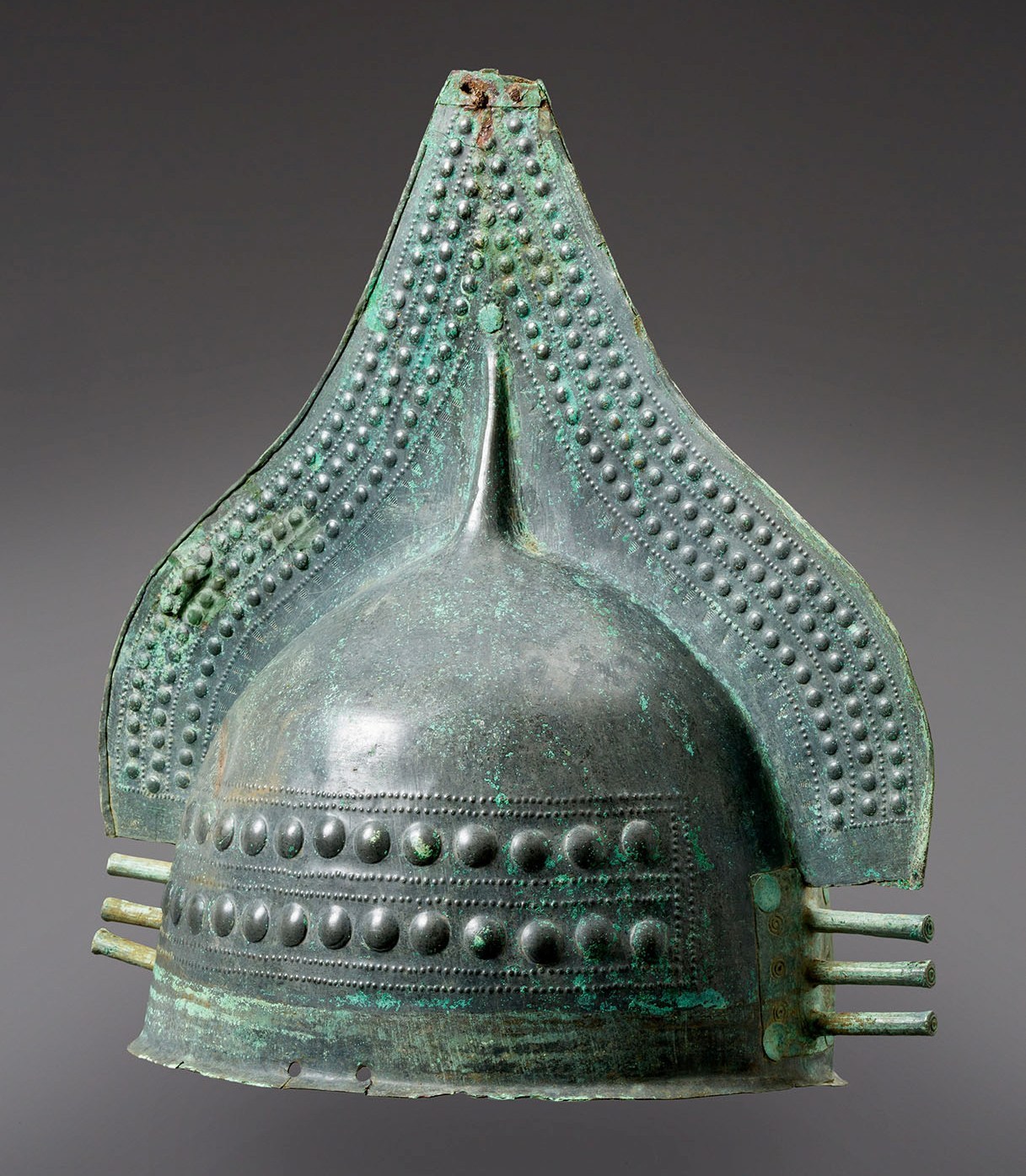 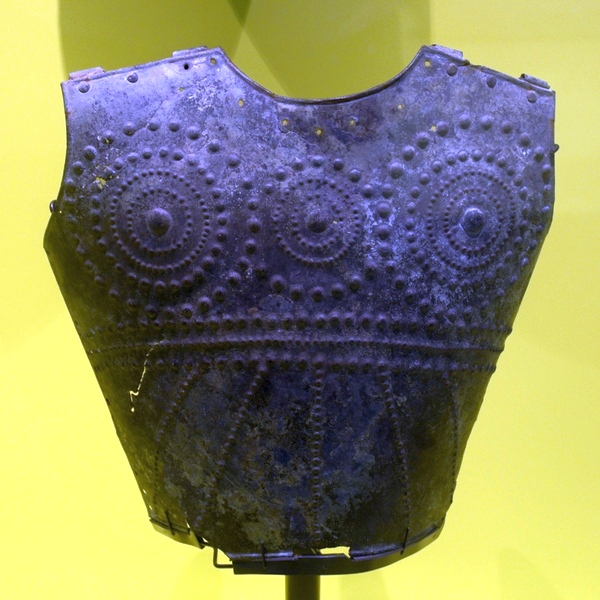 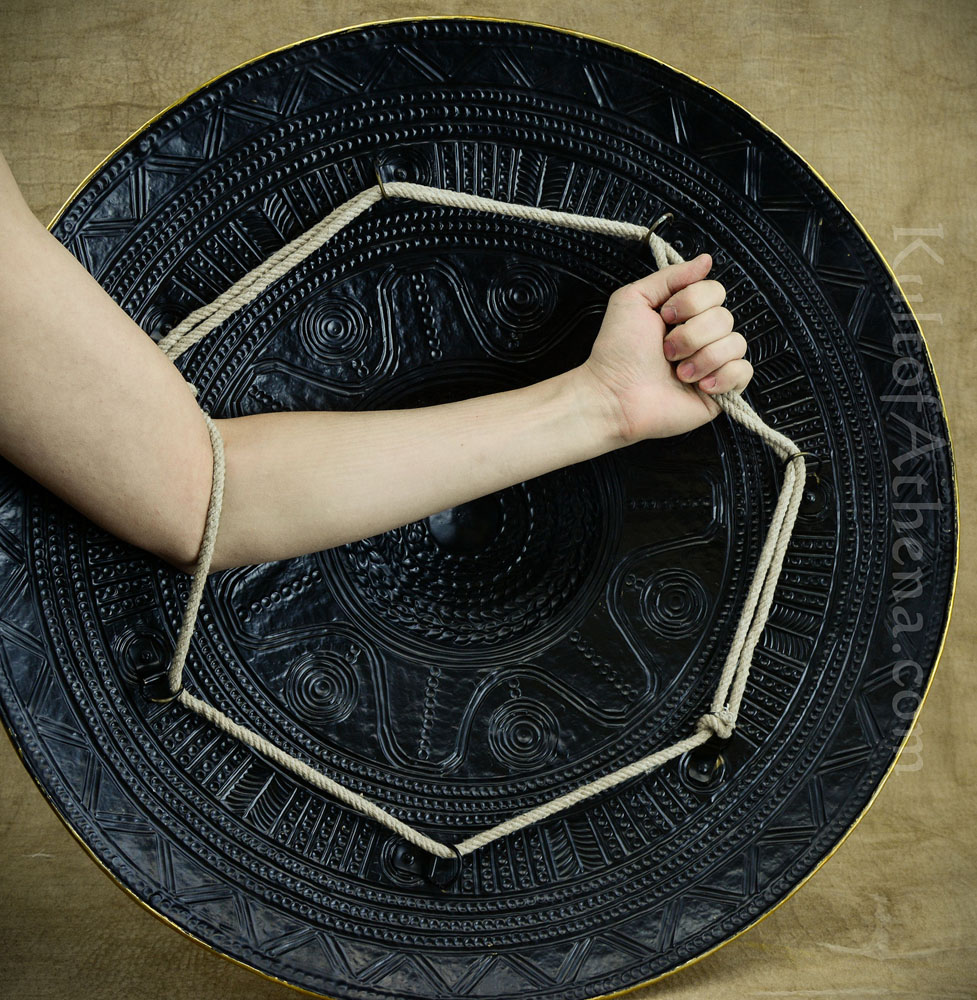